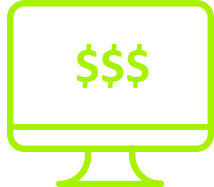 Cost of Living
Objective: You will learn that the cost of living differs across the US and how to find what it is for a given place.
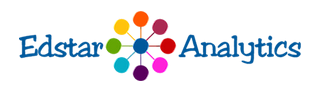 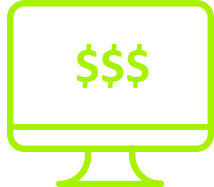 Cost of Living
What we will do:  
Take the pre-test so that you will know what you should learn from this lesson.
Go to http://aspirations.sparc37.com/ and click on the Finances icon.  
Click on the link for “What is a living wage?”
The last lesson showed that Durham-Chapel Hill, NC. and Seattle-Tacoma-Bellevue, WA both offer a lot of STEM careers.  Compare the cost of living in these two areas.
Explore and compare living wages in different US cities. Look at the Typical Annual Salaries charts on each page to get a sense of how salaries vary for different professions, based on location.
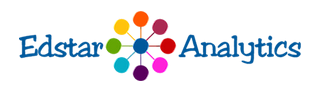 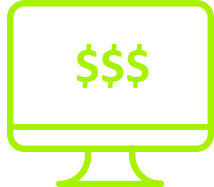 Cost of Living
Discussion:  Suppose someone is offered a job by a company with offices both in Durham-Chapel Hill, NC. and Seattle-Tacoma-Bellevue, WA and given the choice of location with the same salary regardless of choice.

In which location would their salary go further?

Discuss how in some areas the minimum wage is well above the
poverty wage, while in other cities minimum wage is below the
poverty wage.
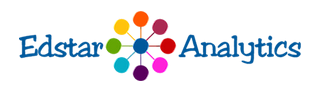 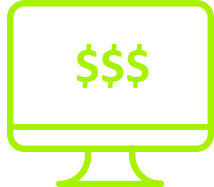 Cost of Living
Demonstrate your learning:  Take the post-test to demonstrate a knowledge of finding information about how salaries for the same job compare to different areas of the US.
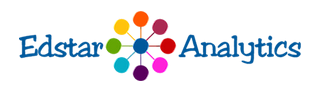